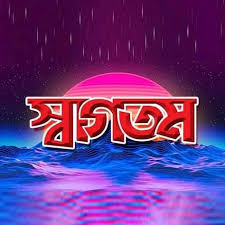 শিক্ষক পরিচিতি
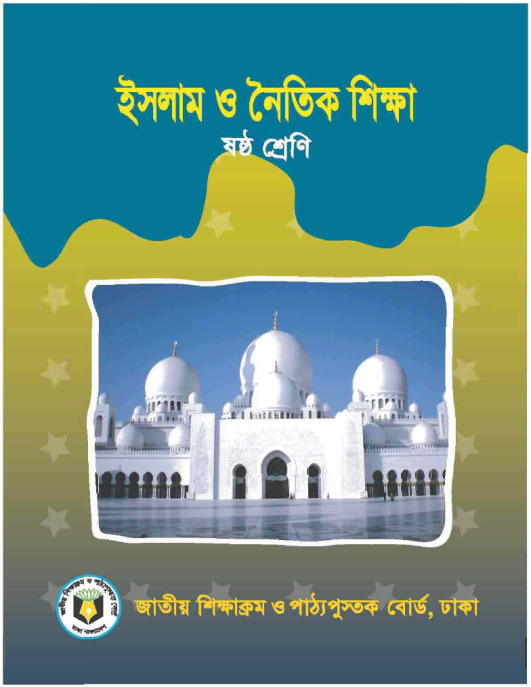 মোঃ আবু তাহের
প্রধান শিক্ষক
রত্না উচ্চ বিদ্যালয়
 বানিয়াচং, হবিগঞ্জ
মোবাঃ ০১৭১৩-৮০৯৮১২
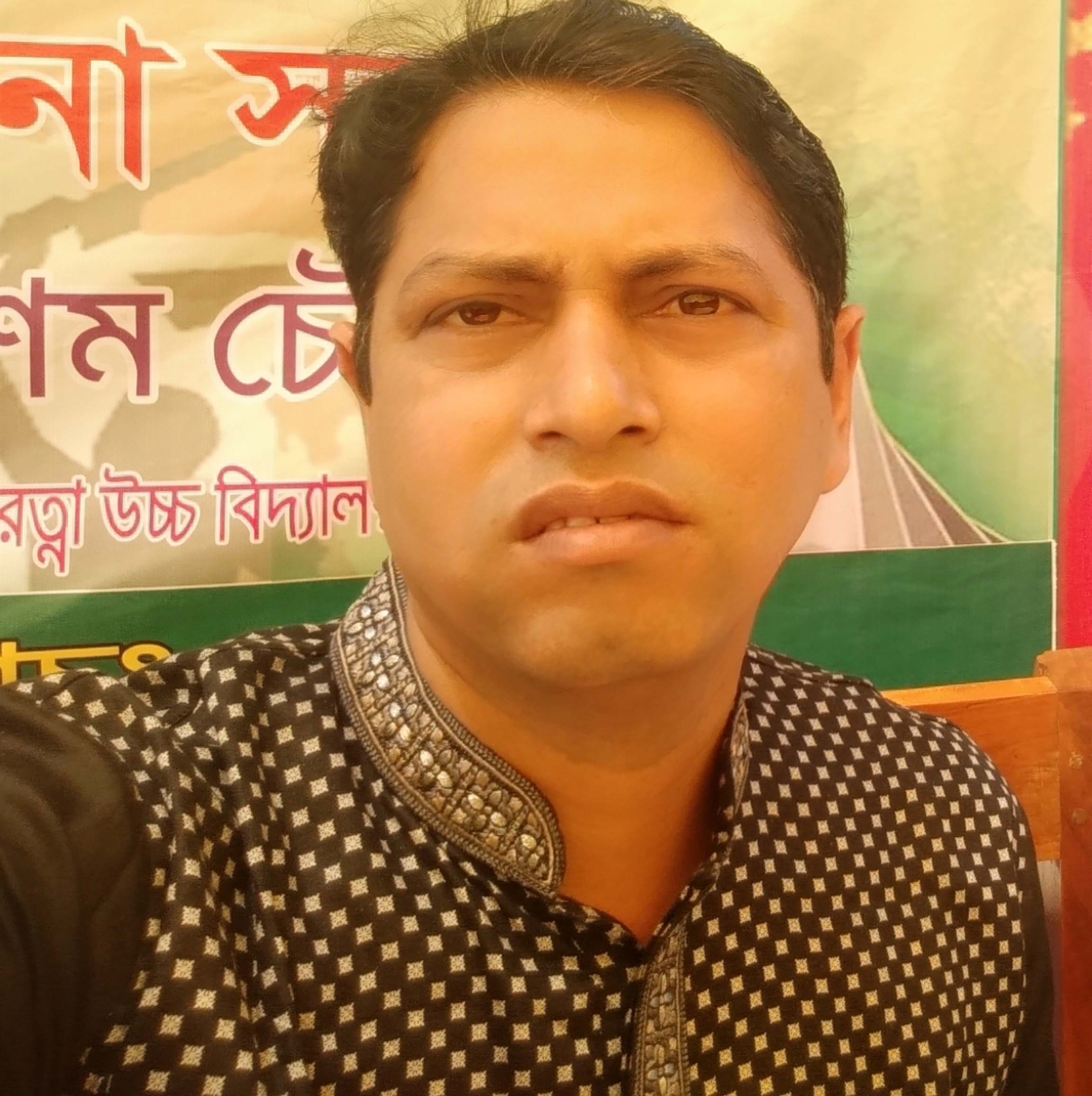 পাঠ পরিচিতি
শ্রেনিঃ 6ষ্ঠ 
বিষয়ঃ  ইসলাম ও নৈতিক শিক্ষা
অধ্যায়- 4
পাঠ- 12 (আখলাক)
ছবিগুলো ভাল করে দেখ
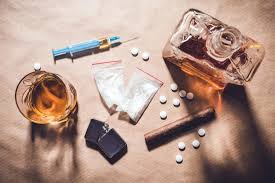 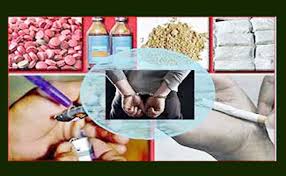 কোন ধরণের মাদক
আজকের পাঠ
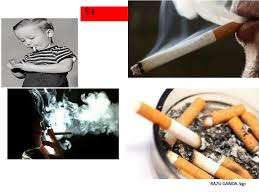 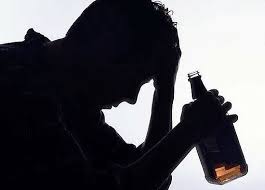 ধূমপান ও মাদকাসক্তি
শিখন ফল
১ > ধূমপান ও মাদকাসক্তি সম্পর্কে বলতে পারবে।
২ > মাদকদ্রব্যের তালিকা তৈরী করতে পারবে।
৩ >   ধূমপান ও মাদকাসক্তির আর্থিক ক্ষতি ও স্বাস্থ্যঝুকি ব্যাখ্যা করতে পারবে।
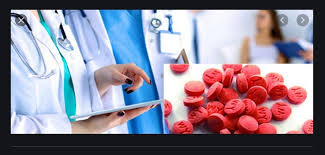 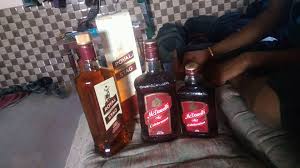 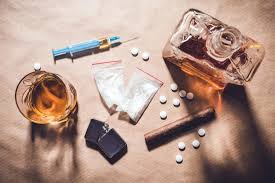 ধূমপানে ক্ষতিকর দিক
আর্থিক
মানসিক
শারীরিক
পারিবারিক
সামাজিক
আল্লাহ পাক বলেছেন, “তোমরা উত্তম ও পবিত্র জিনিষ খাও যা আমি রিজিক হিসেবে দিয়েছি।”
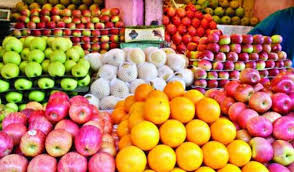 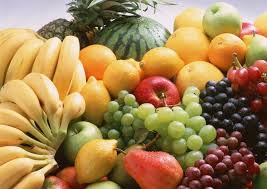 খাবার
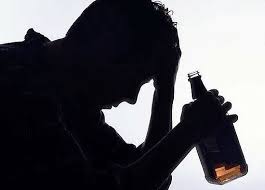 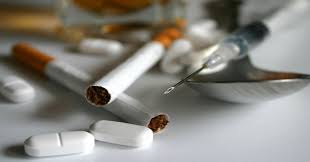 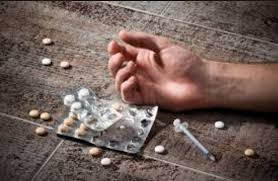 রাসুল (সাঃ) বলেছেন, “ নেশা জাতীয় যে কোন দ্রব্য মদ, আর যাবতীয় মদই হারাম।”
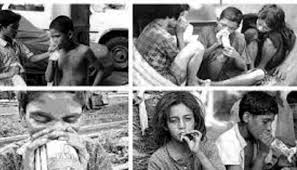 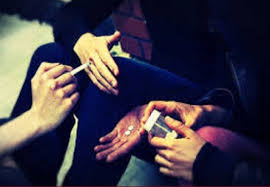 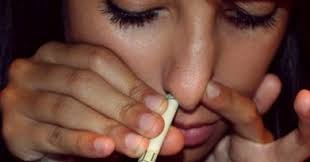 ধূমপানে শারীরিক  ক্ষতিকর দিক
যক্ষা
কাশি
ক্যান্সার
শ্বাসনালী প্রদাহ
মৃত্যু
নিউমোনিয়া
ধূমপানে ক্ষতিকর দিক
আর্থিক ক্ষতি
 মহিলা ও শিশু ক্ষতিগ্রস্ত হয় 
 পরিবেশ নষ্ট করে
ধূমপান একপ্রকার অপচয়। এ প্রসঙ্গে আল্লাহ পাক বলেছেন- 
“নিশ্চয়ই অপচয়কারী শয়তানের ভাই।”
প্রয়োজন
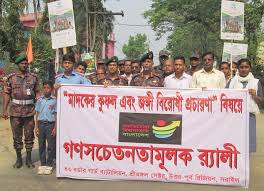 সচেতনতা
ধূমপানে ক্ষতিকর দিক
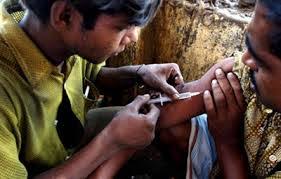 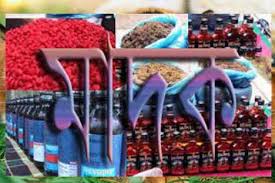 ধূমপান  জ্ঞান বুদ্ধি লোপ করে। এ প্রসঙ্গে  রাসুল (সাঃ) বলেছেন- 
“ যা জ্ঞান বুদ্ধি লোপ করে দেয় তাই মাদক।”
একক কাজ
ধূমপানে কী কী অপচয় হয়।
দলীয় কাজ
ধূমপানের অর্থনৈতিক  প্রভাব কী কী হতে পারে
মূল্যায়ন
ধূমপান কী?
  ধূমপায়ীর সাথে তার পরিবার কীভাবে ক্ষতিগ্রস্ত হয়।
বাড়ির কাজ
মাদক কীভাবে পরিবার ও সমাজকে ধ্বংশ করছে তা বিস্তারিত উল্লেখ কর।
ধন্যবাদ
This Photo by Unknown Author is licensed under CC BY-SA